讨价还价
在哪里可以讨价还价？
只在市场或者有标语牌的地方
     Zhǐ zài shǐ chǎng huò zhě yǒu biāo yǔ pái     de    dì   fāng
可以便宜一点儿吗？
    Kěyǐ pián yi yī  diǎn er ma?
       Can it be cheaper?
太贵了
      Tài guì le
 Too expensive
五块钱，可以吗/好吗？
      Wǔ kuài qián, kěyǐ ma/hǎo ma?
        5 dollars, okay/good?
算了算了
 Suàn le suàn le
    Forget it
我去别的地方看看
          Wǒ qù bié dì dìfāng kàn kàn
I go to other places to take a look
再见
讨价还价的方法
学一点中文
              Xué yī diǎn zhōng wén      
      Learn some Chinese
先开低价
        xiān  kāi       dī     jià
  Start with a low price
不要着急          
             Bù yào zhāo jí
   Do not get pressured
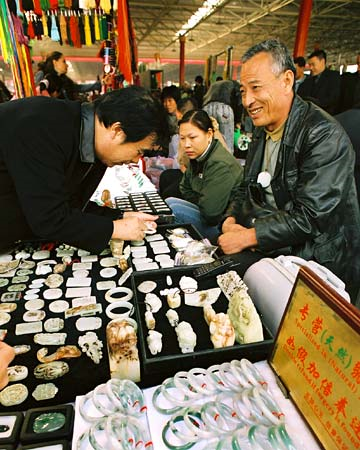 先决定你想花多少钱
                Xiān jué dìng nǐ xiǎng huā duō shǎo qián
First decide how much money you want to spend

走开
            Zǒu kāi
 Walk away